учитель регулярно обеспечивает обратную связь, предоставляя учащимся комментарии, замечания и т.п. по поводу их деятельности
учащиеся принимают активное участие в организации процесса собственного обучения
учитель меняет техники и технологии обучения в зависимости от изменения результатов обучения учащихся
учитель осознает, что оценивание посредством отметки резко снижает мотивацию и самооценку учащихся
учитель осознает необходимость научить учащихся принципам самооценки и способам улучшения собственных результатов
Формирующееоценивание
на уроках математики
1
Online Test Pad
 — конструктор тестов, опросов, кроссвордов
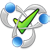 — онлайн-доска
Техники формирующегооценивания
Quizizz
 — интернет-инструмент оценивания учащихся (тесты, викторины)
— инструмент организации тестирования, викторины в классе
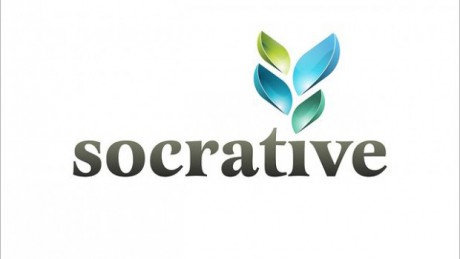 •
Портфолио 
Планы ИОТ
Недельные отчеты
Дневники планирования
Карты понятий
Листы самооценивания
Составление тестов
Опросники «Проверь себя»
Сигналы, сигнальные карточки
Взаимопроверка
Самопроверка
«Проверка ошибочности понимания»
Plickers
 — конструктор тестов для организации обратной связи
— онлайн система голосования 
 позволяет преподавателям организовать в своих классах серию учебных упражнений и дидактических игр
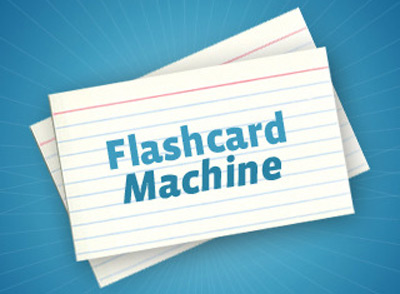 еТреники 
— это онлайн-конструктор учебных тренажёров
— конструктор интерактивных карточек
2